Уравнение состояния идеального газа.Газовые законы.
Презентация
Пашковой Е. М.
учителя физики
МБОУ «ЦО №40» г. Тула
Нет радостей выше          тех, которые нам доставляет…изучение истин.
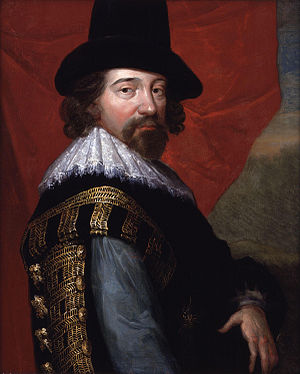 Бэкон Фрэнсис, 
английский философ
(1561-1626)
Цели урока:
Повторить, закрепить знание уравнения состояния идеального газа, вывод и формулировки газовых законов; 
составить алгоритм решения задач по этой теме; 
научиться решать основные типы задач темы.
Повторение-мать учения
Повторение- мать учения
Повторение-мать учения.
1. Уравнение состояния идеального газа – это…

записывается в виде:

где R - ?
Повторение-мать учения.
Повторение-мать учения.
2. Изопроцесс – это…
Макропараметры - это…
Повторение-мать учения.
2. Изопроцесс – это процесс, в котором изменяются только 2 параметра, а 3 - й остается постоянным

Макропараметры – это физические величины, характеризующие состояние газа (давление, объем, температура)
Повторение-мать учения.
3. Закон Бойля-Мариотта – …
Повторение-мать учения.
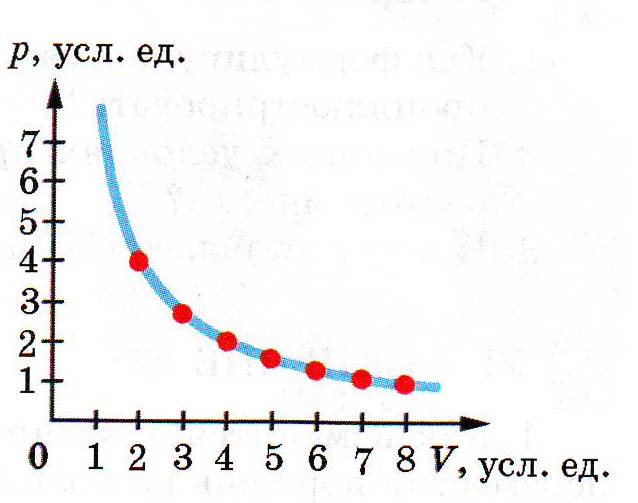 Повторение-мать учения.
4. Закон Гей-Люссака – …
Повторение-мать учения.
V
0
T
Повторение-мать учения.
5. Закон Шарля – …
Повторение-мать учения.
p
0
T
Повторение-мать учения.
6. Уравнение Клапейрона – …
Повторение-мать учения.
Мозговой штурм
Алгоритм решения задач по теме: «Уравнение состояния. Газовые законы.»
Мозговой штурм
Мозговой штурм
m≠const или M≠const уравнение М.-К. записывается для каждого состояния
нет
Если два → m=const?
T ≠ const
p ≠ constV ≠ const
Уравнение Клапейрона
да
p=const?
З-н Г.-Л.
V=const?
З-н Ш.
T=const?
З-н Б.-М.
Вихрь задач
1. Какой объем занимают 3 кмоль газа при давлении 1 МПа и температуре 100˚С?
Вихрь задач
Ответ:1203 кг.
Вихрь задач
5. В баллоне содержится газ при температуре 27 ˚С и давлении 2 МПа. Какое будет давление, если из баллона будет выпущено 0,3 массы газа, а температура понизится до 12 ˚С?
Ответ:1,3 МПа.
Вихрь задач
7. При уменьшении объема в два раза давление повысилось на 120 кПа, а абсолютная температура возросла на 10%. Каким было первоначальное давление?
Ответ:100 кПа.
Вихрь задач
9. При какой температуре плотность газа будет в 1,5 раза больше его плотности при Т = 402К, если давление газа постоянно?
Ответ:268К.
Вихрь задач
Умник и умница
Бойль, Мариотт и Клапейрон
Открыли каждый свой закон.
Теперь нам Гей-Люссак и Шарль
Известны также, как Стендаль!
Кладезь мудрости, ума
И науки торжества!
На них зиждется весь мир,
Для меня они кумиры.
Спасибо за внимание!!!